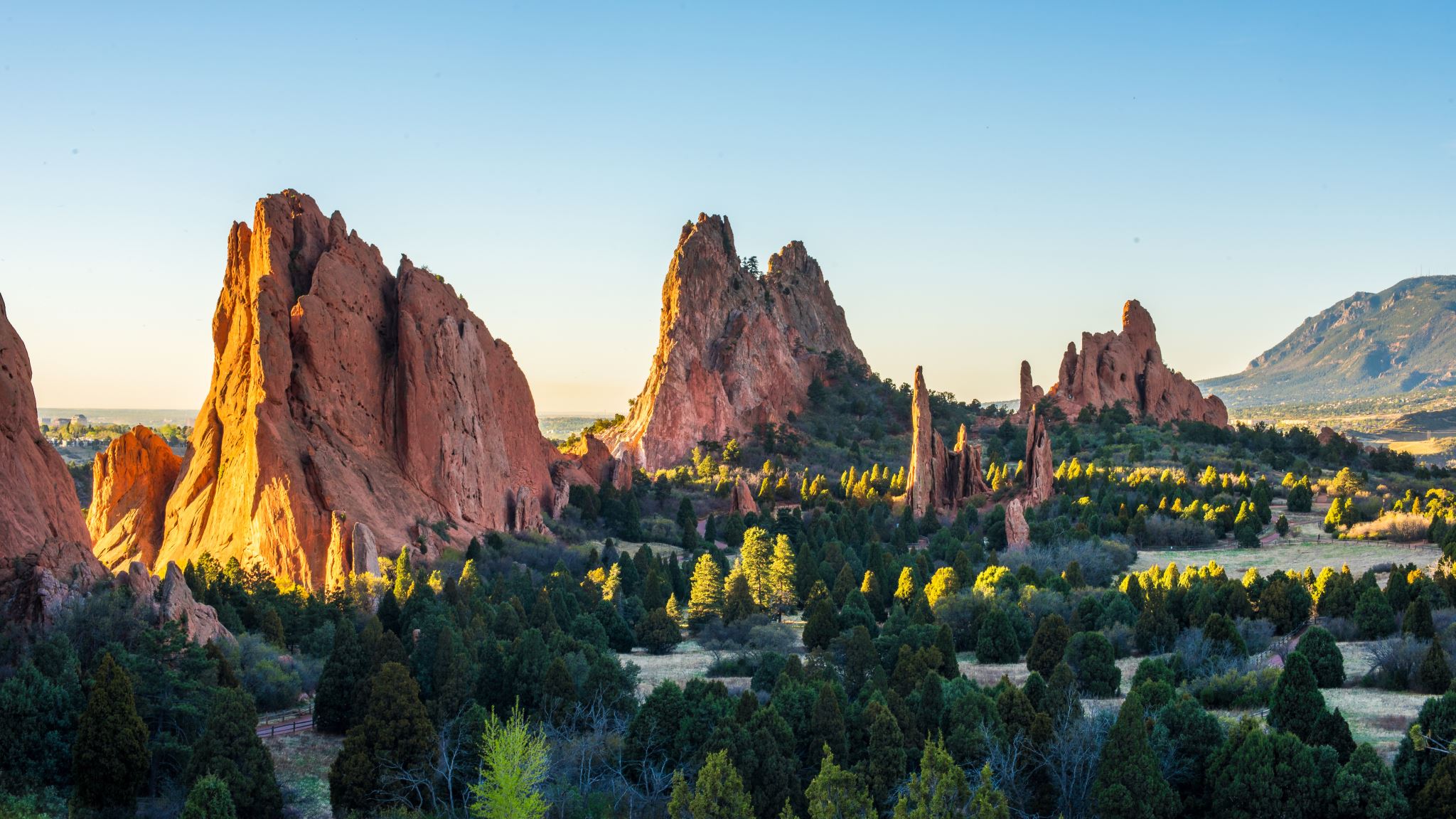 Paul & Timothy
Our Relationships as Christians
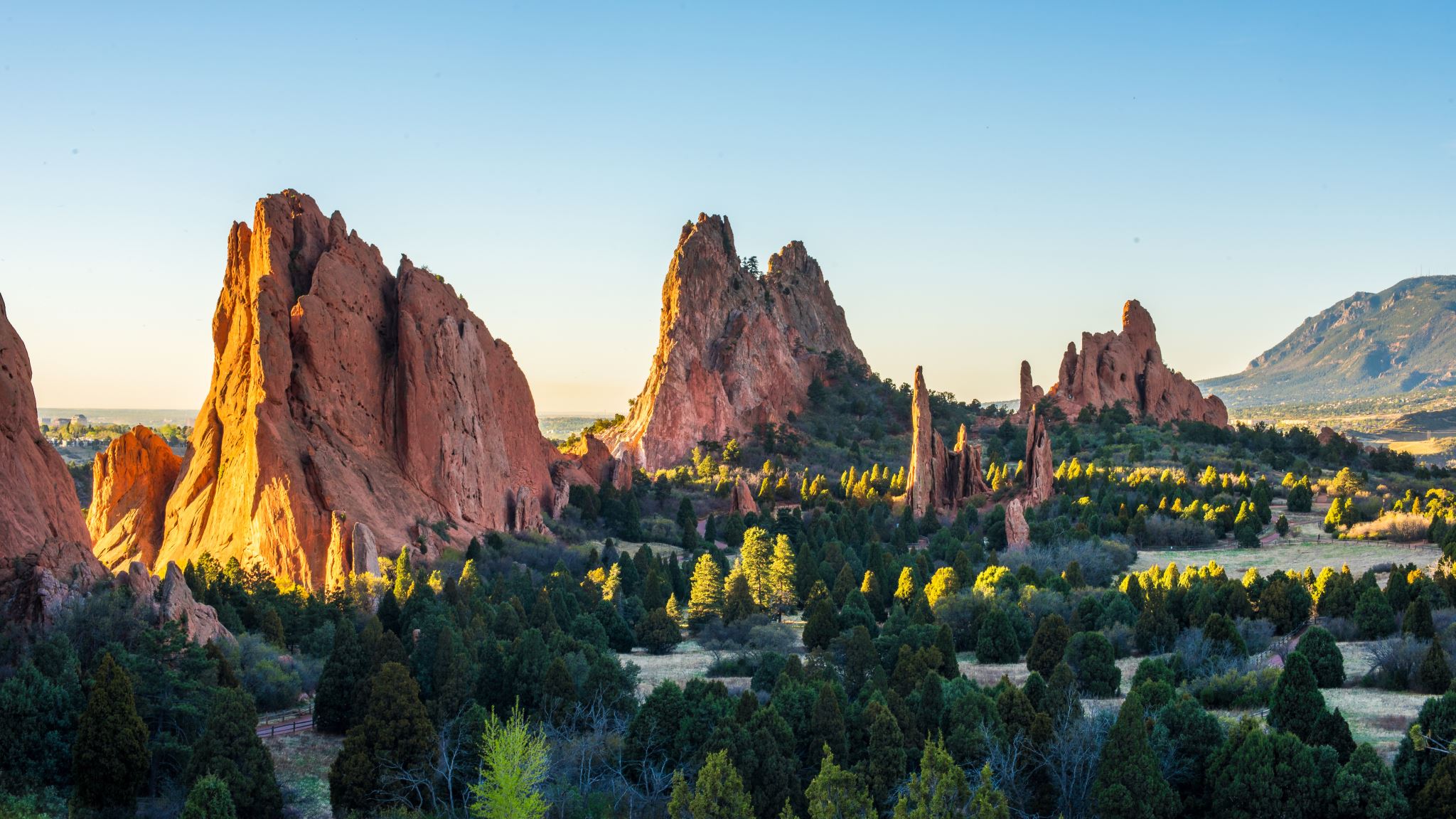 Paul & Timothy’s Relationship
(Acts 16) – Paul meets Timothy and is impressed by him.
(Acts 17-20) – Timothy helps spread the gospel.
The Epistles
(Rom. 16:21) – “Timothy, my fellow worker, greets you.”
(1 Cor. 4:17) – “I sent you Timothy, my beloved and faithful child in the Lord.”
Timothy returns to Paul and writes epistles with him:
2nd Corinthians, Philippians, Colossians, 1 & 2 Thessalonians, & Philemon
Timothy is with Paul while he is imprisoned.
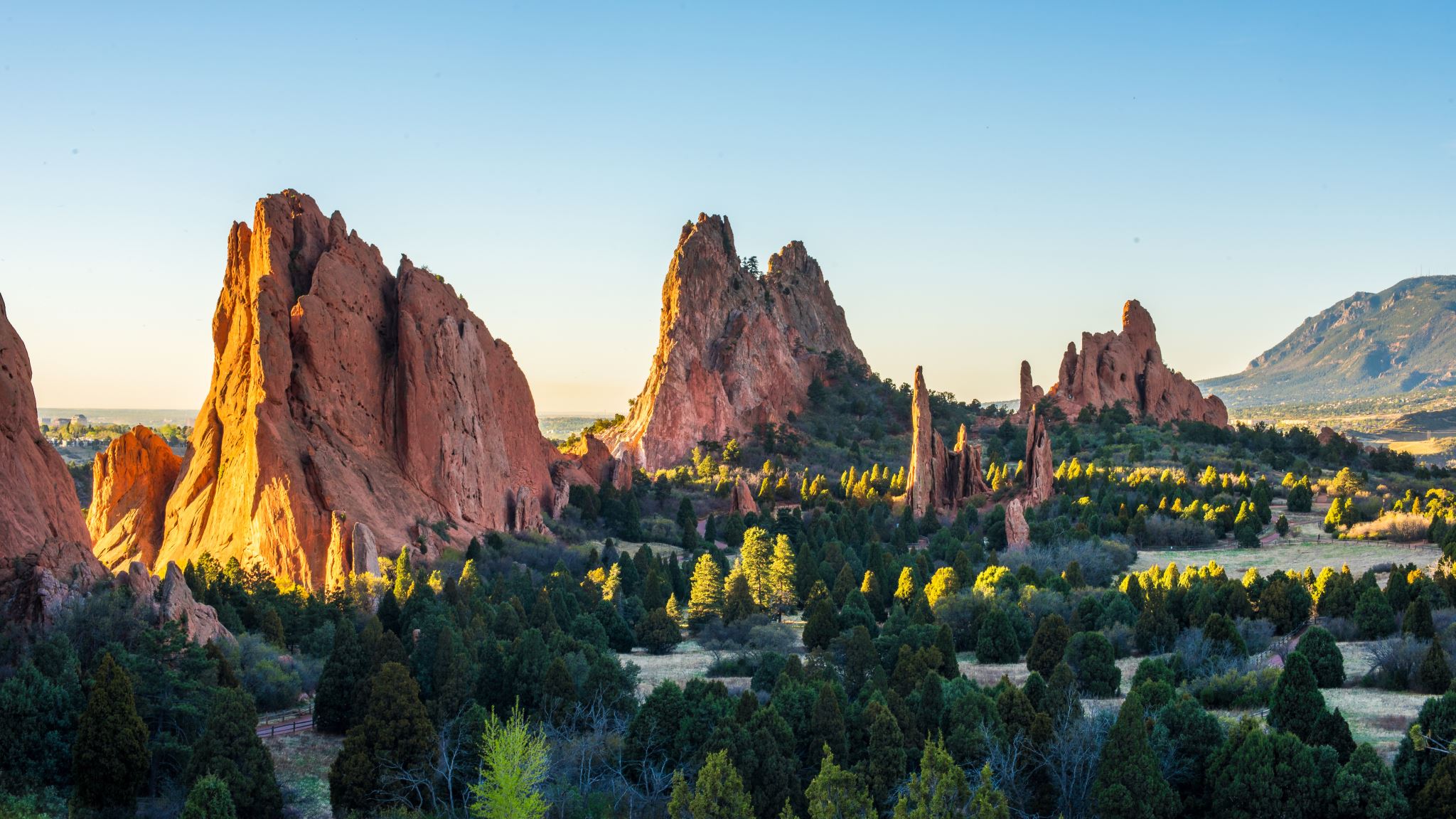 Paul & Timothy’s Relationship
(1 Tim. 1:3) - Paul sends him to Ephesus.
“My true child in the faith”
Paul’s guidance
(1 Tim. 4:11-16) – Paul’s trust and encouragement.
(1 Tim. 6:11-14) – The stern but loving command of a father to a son.
Paul’s last recorded letter – 2nd Timothy
(2 Tim. 1:1-7) – Paul’s deep love and encouragement for him.
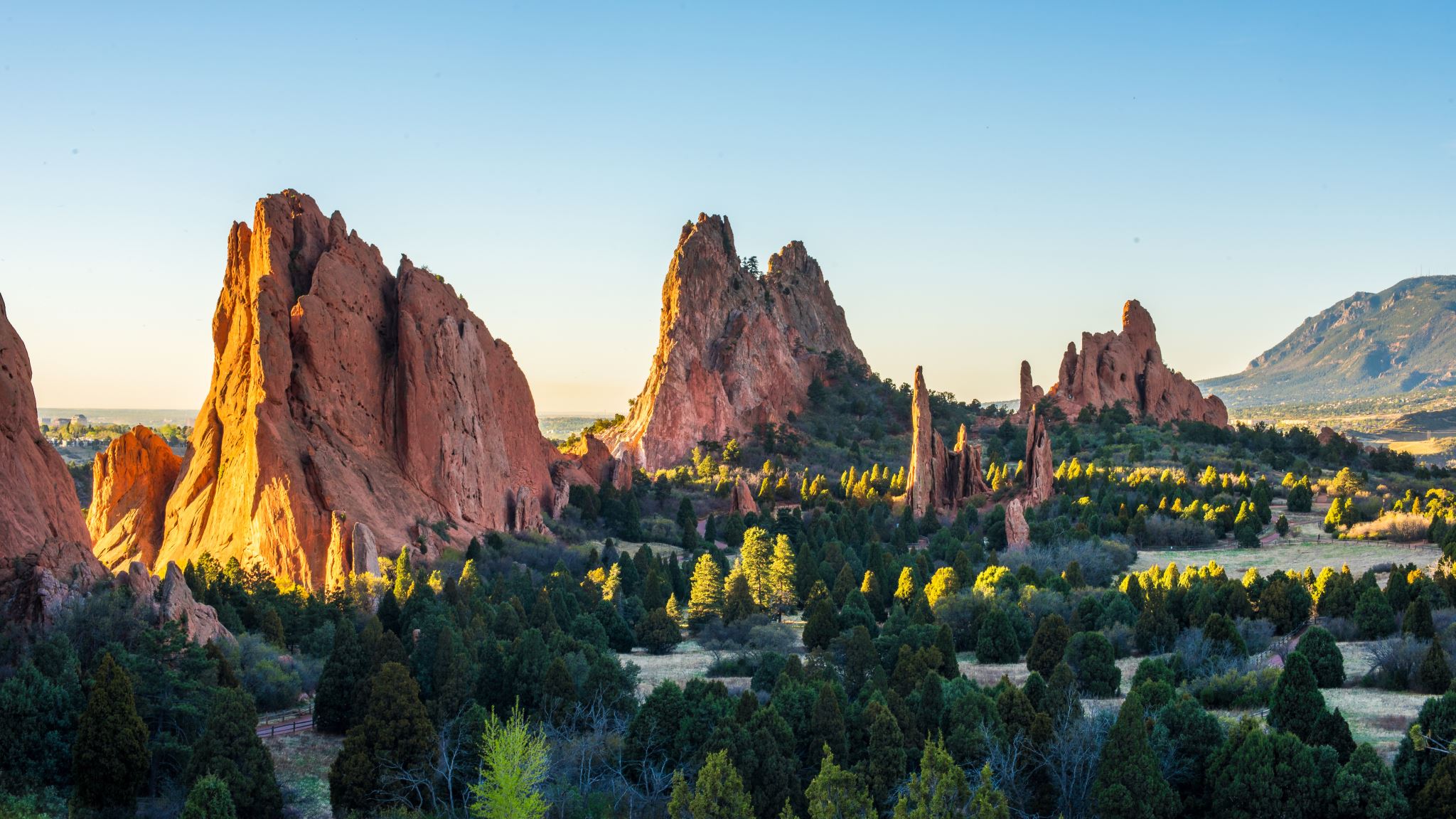 Applications
Seek Counsel from Older Christians
Who is your Paul?
Encourage and Guide Younger Christians
Who is your Timothy?
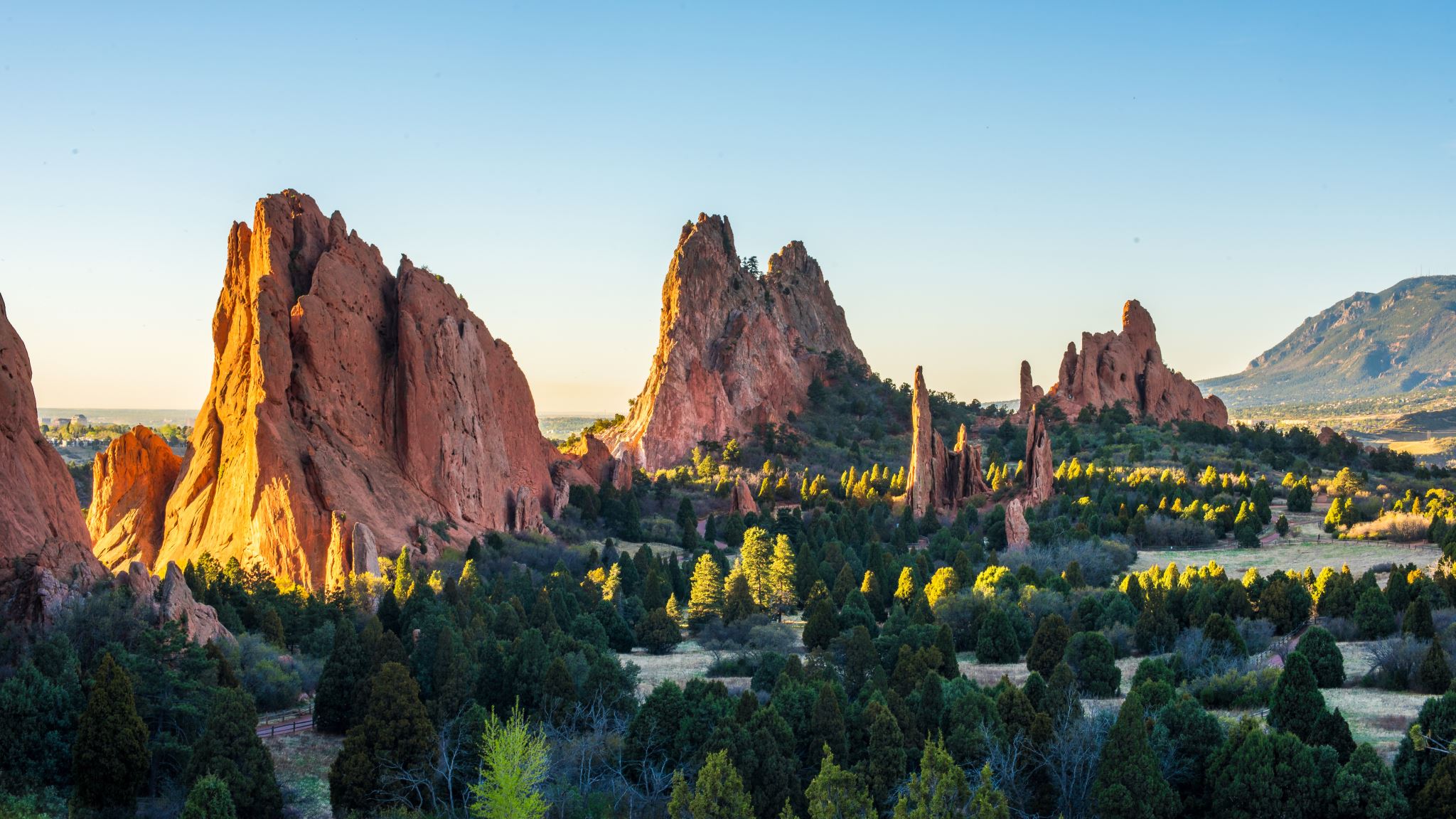